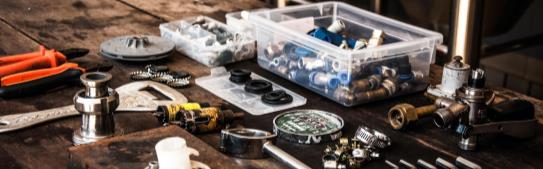 Toolkit 2Leaning Unit 12Review of problem-solving skills and of the decision-making process  Post intervention
Developed by 
AKP ČR
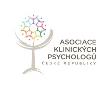 1.  Assessment of the solution effectiveness
Question:  What steps would you take to assess the decision that have been made after the intervention?
Activity 1: Brainstorming with the group
L.U. 12 – Review of problem-solving skills and of the decision-making process
2. After the intervention
Question: Was the problem solved?
Activity 1: Notes
3. Team process
Question: How did it go?
Activity 1: Describe the process
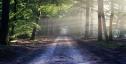 4. Improvement
Question: What can I improve during the decision making process?
Activity 1:  Think about the strengths and weaknesses
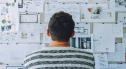 5. Shared decision making
Question: What other approach could you use?
Activity 1: Guideline of shared decision making
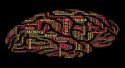 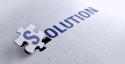 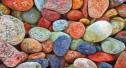 What steps would you take to assess the decision that have been made after the intervention?
I know
I don´t know
1. – Assessment of the solution effectiveness
Continue to question 2
Brainstorming with the group
Click here
Activity 1
Was the the problem solved?
2. – After the intervention
Yes
No
Go to the next question
Click here
Activity 2
Team process
Notes
How did it go?
3. – Team process
Great
Not very good
Go to next question
Click here
Activity 3
Strategies for generating a possible solutions
Improvement
What can I improve during the decision making process?
4. - Improvement
I know
I don´t know
Go to next question
Click here
Activity 4
Strengths/weaknesses
Shared decision making
What other approach could you use?
5. – Shared decision making
I know
I don´t know
Go to next slide
Click here
Activity 5
Check tools and websites
Check your knowledge
Do you know how to use problem solving skills after the crisis?
CHECK YOUR KNOWLEDGE OF UNIT 12Review of problem solving skills and of the decision making process
Yes
No
You have finished this unit
Please come back to Activity 1
No problem
Good job
Thanks
You have finished
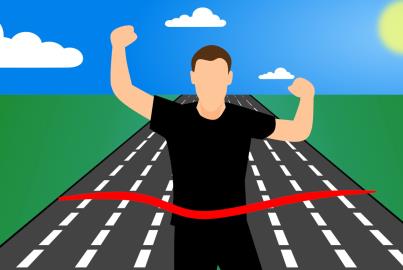 Go to another Unit